Updated Results and Images from the First Complete Stavelet
Peter, Ashley, Bruce, Matt
13/10/2010
The Stavelet
Stavelet Detail: EoS
Stavelet Detail: PPB Side
Stavelet Detail: BCC Side
Summary
Today’s HSIO firmware update means we can now run all hybrids at the same time

The system was stable through a complete trim study
Hybrids SP at 5A, 150V detector bias

Gain and noise results, after trimming are shown overleaf
Note that, within a hybrid, the channel mask applied to each column is an OR of the bad channels of both columns.  
This is an analysis bug, and will be corrected tomorrow...
Stavelet GAIN
After Trimming, reading all hybrids simultaneously.
Anomalous Cal Line
Stavelet ENC
After Trimming, reading all hybrids simultaneously.
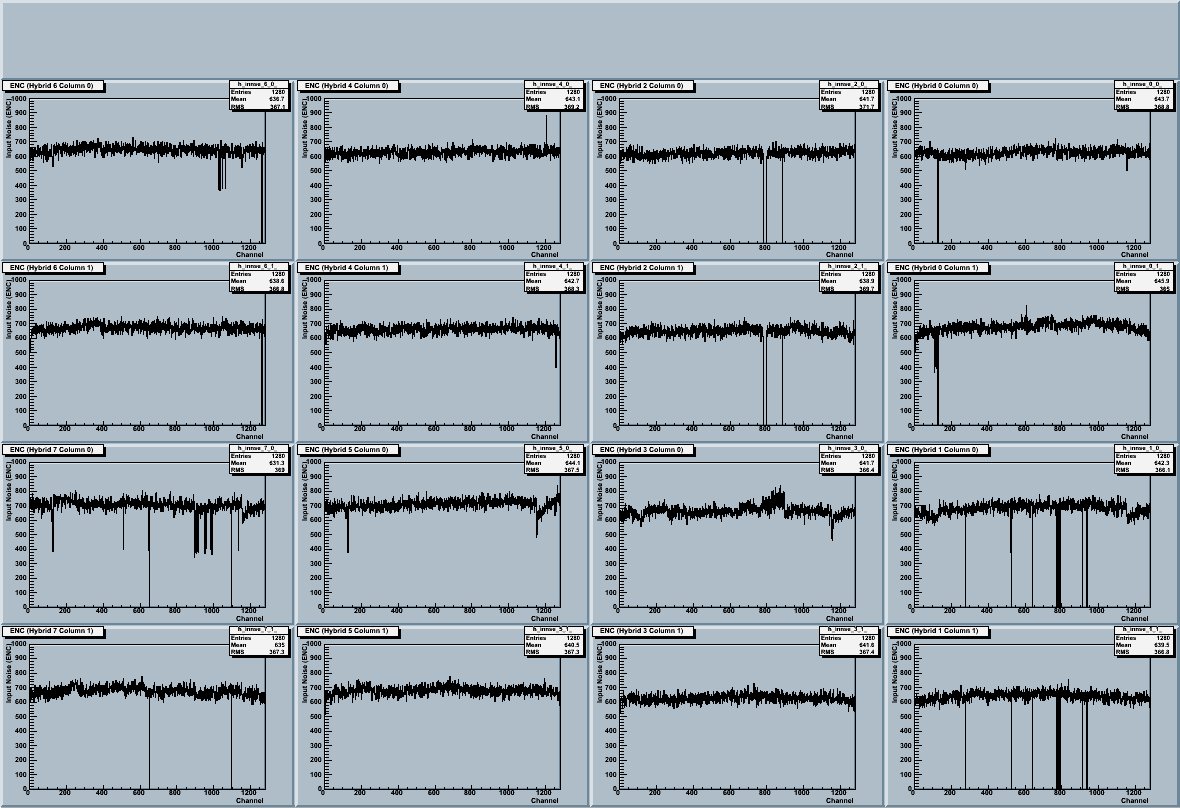